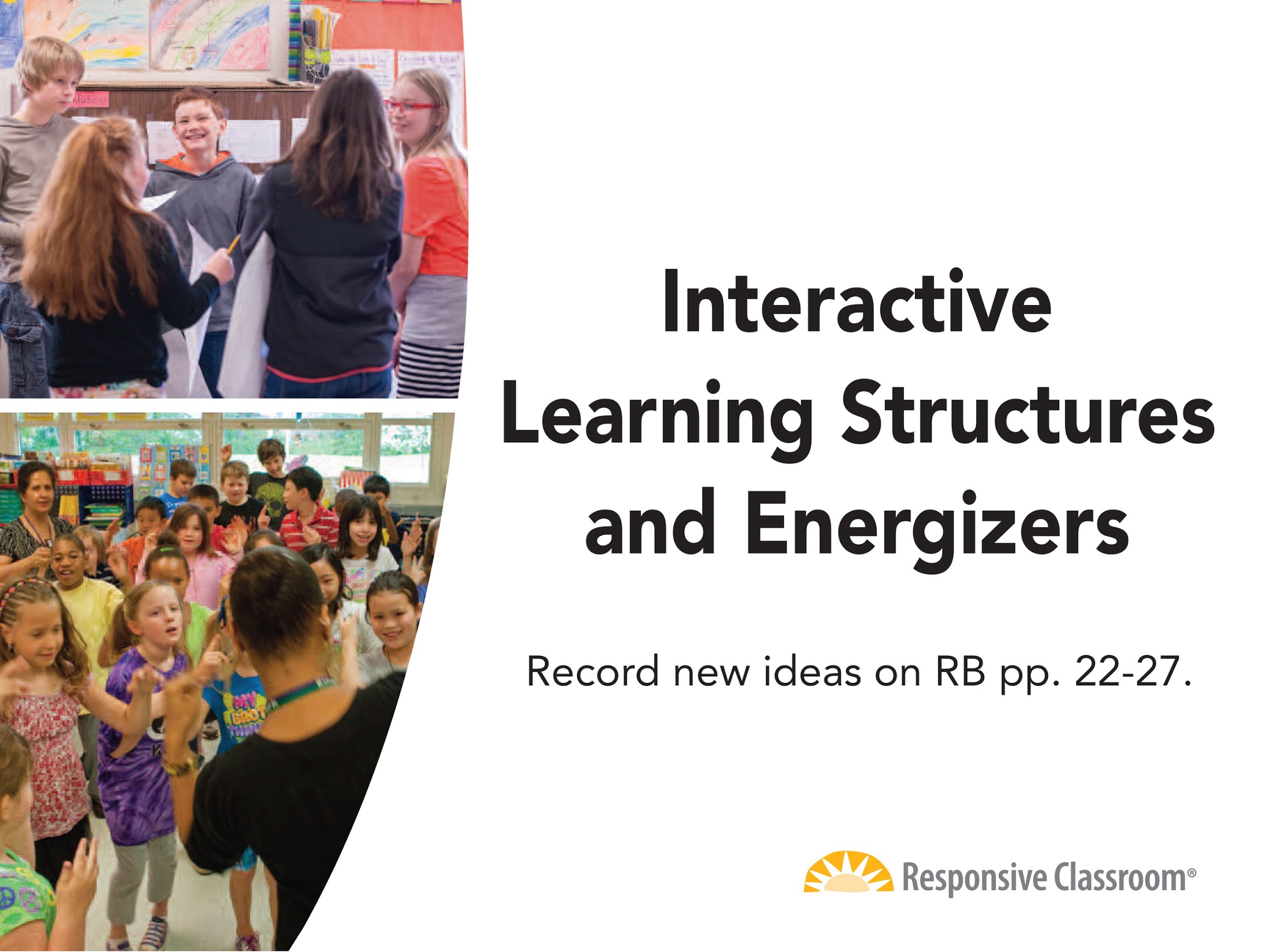 Alphabet Aerobics
Take out your list* of words.
Create body shapes for each letter to spell each word:
Tall letters = stand with arms above head
b, d, f, h, k, l, t
Short letters = bend knees with arms out in front 
        a, c, e, i, m, n, o, r, s, u, v, w, x, z
Letters with tails = touch toes
g, j, p, q, y
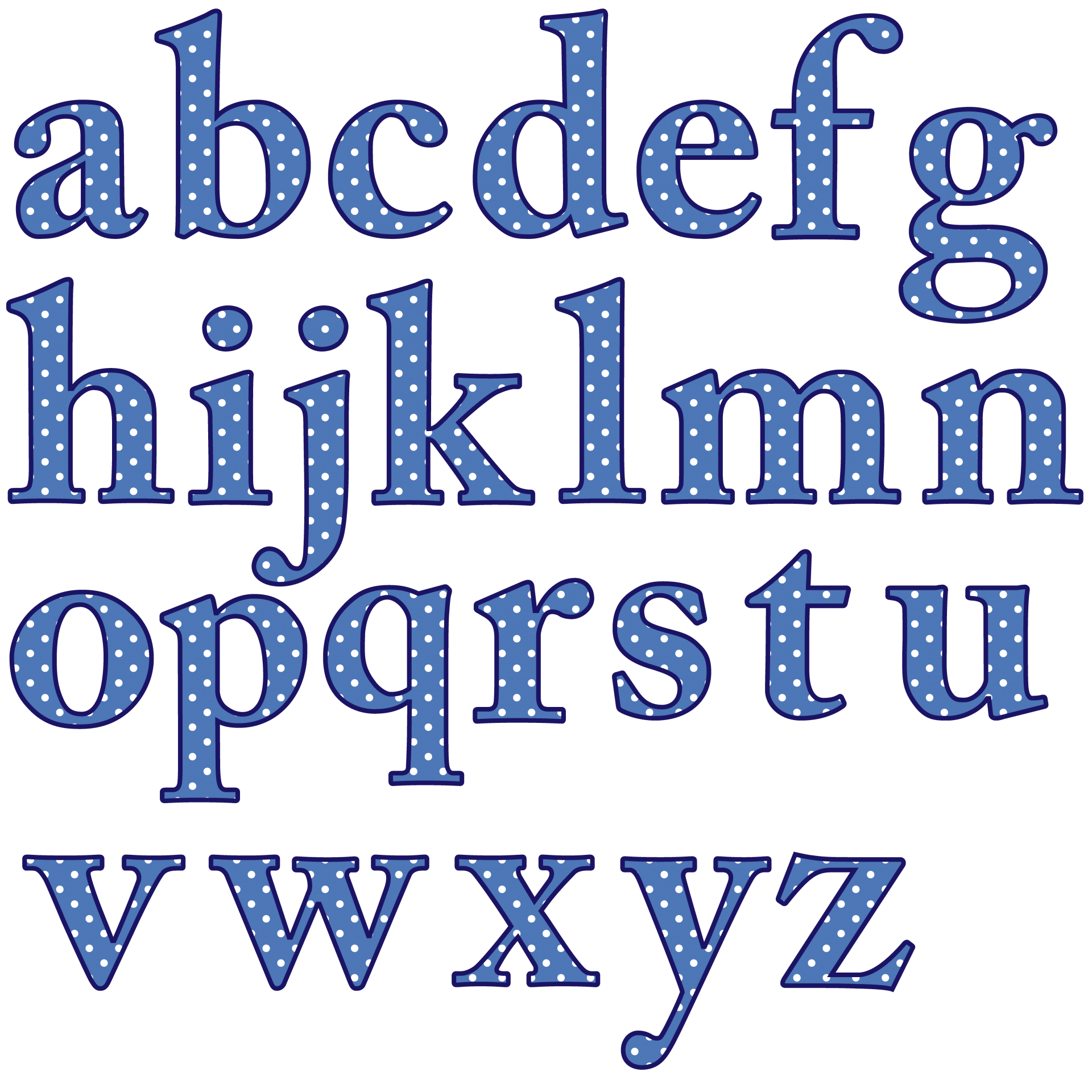 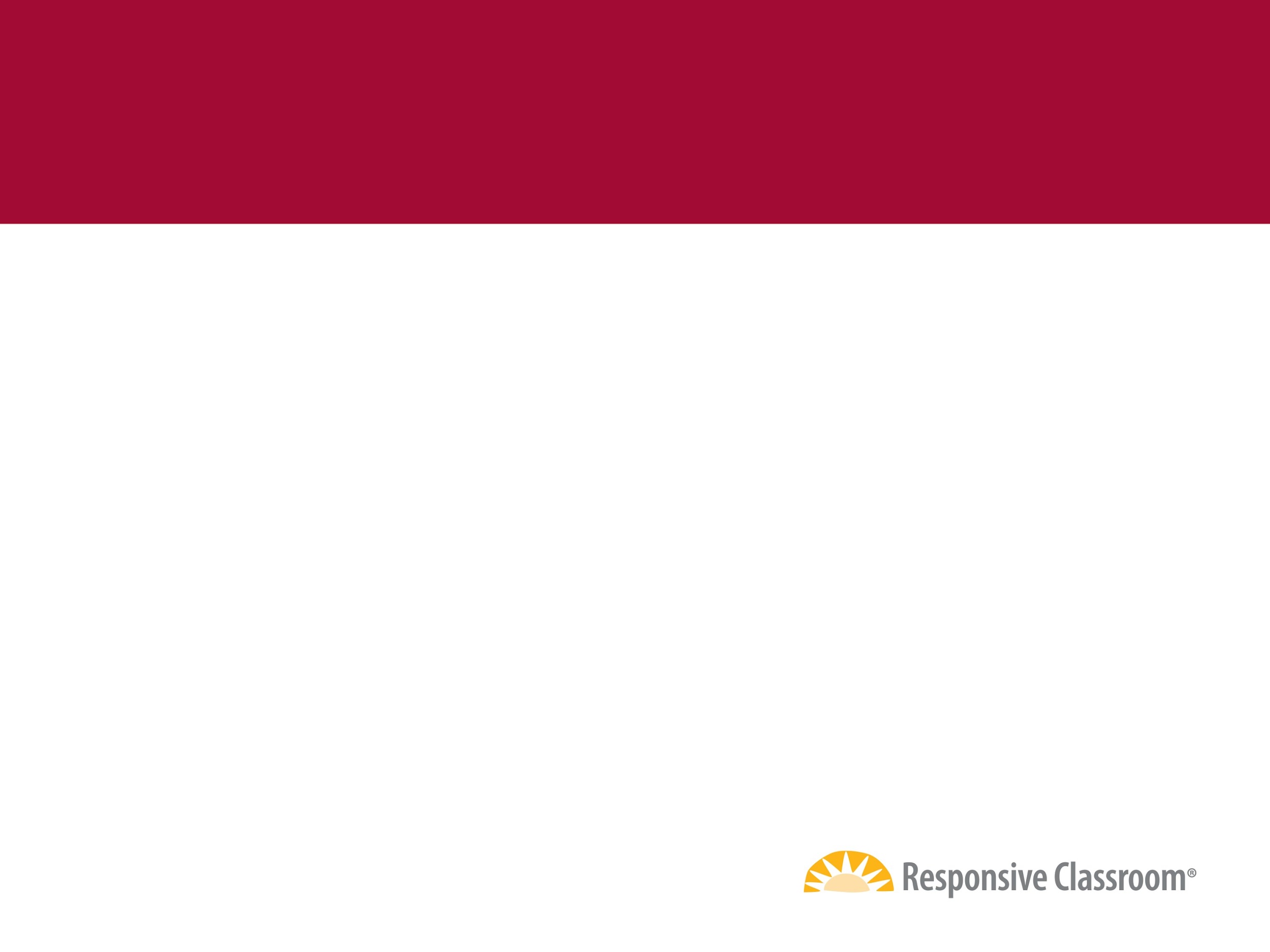 Air Writing
Take out your list of words.
Using your pointer finger, practice writing each word in the air in front of you.
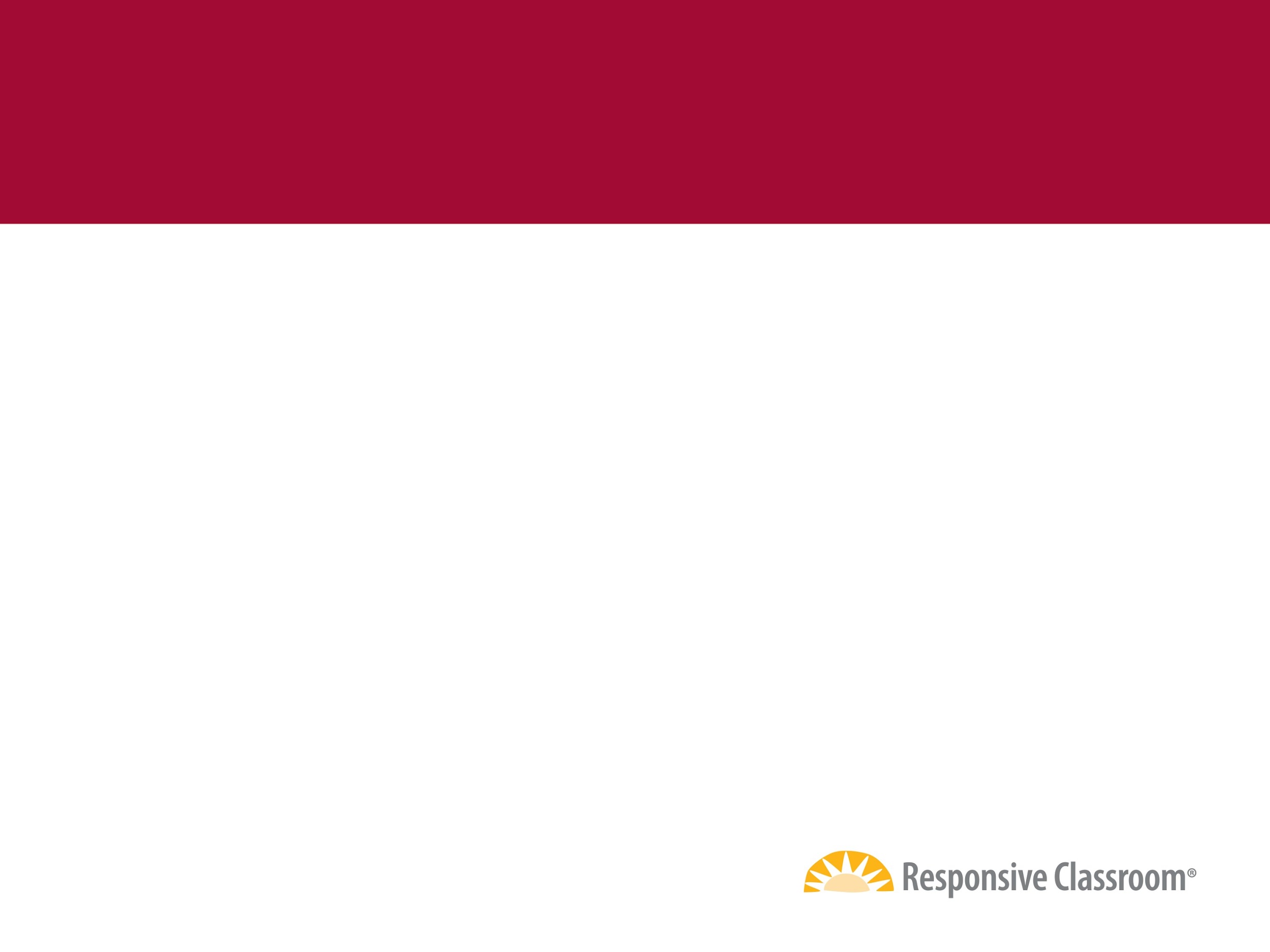 Interruptions
Read the text aloud and  interrupt your reading when you come across these text elements by doing the following movements: 
	! = Jump in the air
	. = Sit down
	, =  Breath in deeply, exhale slowly
	: = Both hands above your head
	? = Spin in a circle
	Capital letter = Stand up
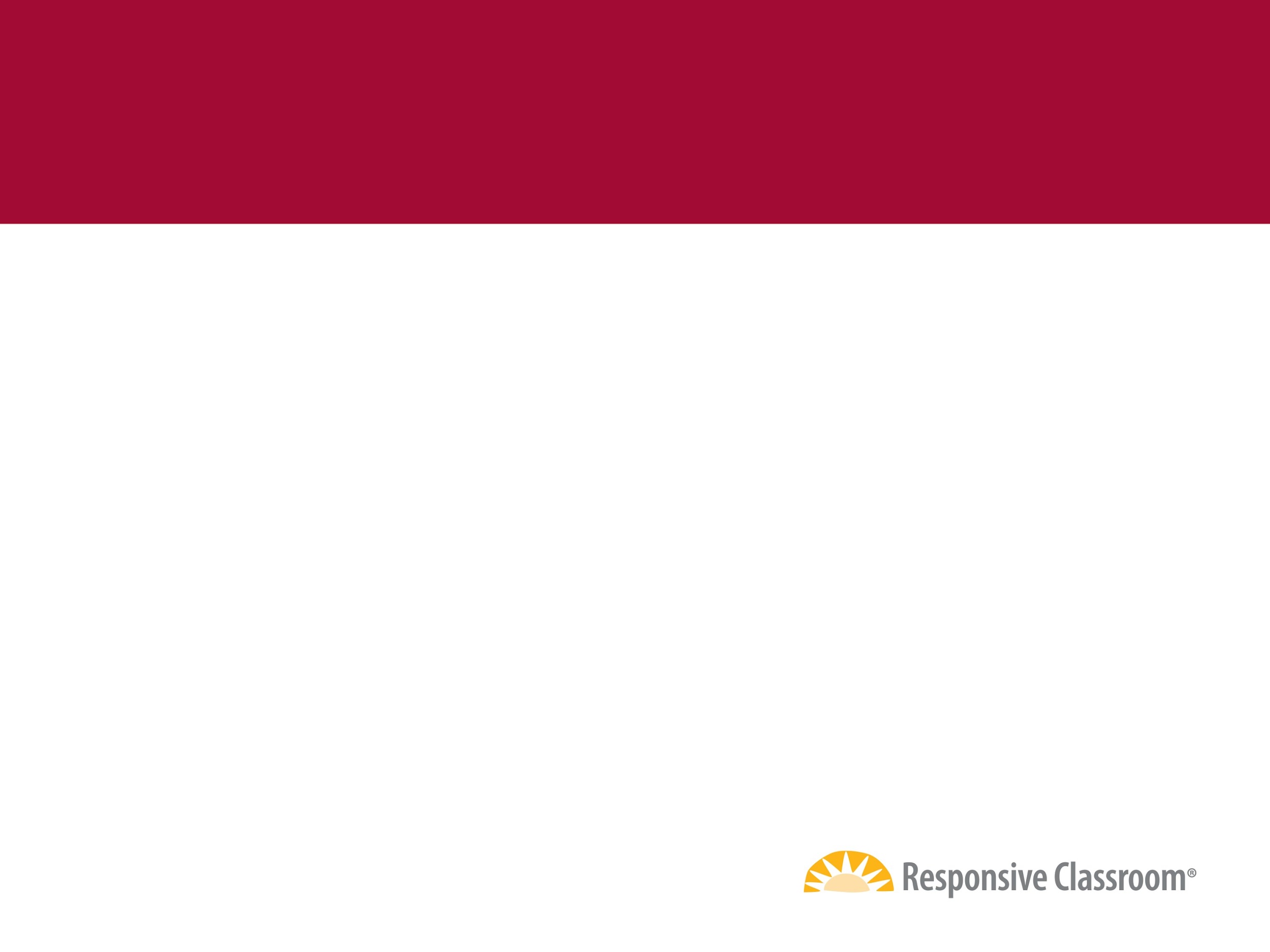 Interruptions
! = Jump 
. = Sit 
, = Inhale, exhale 
: = Hands above head
? = Spin around
Capital = Stand